শুভেচ্ছা
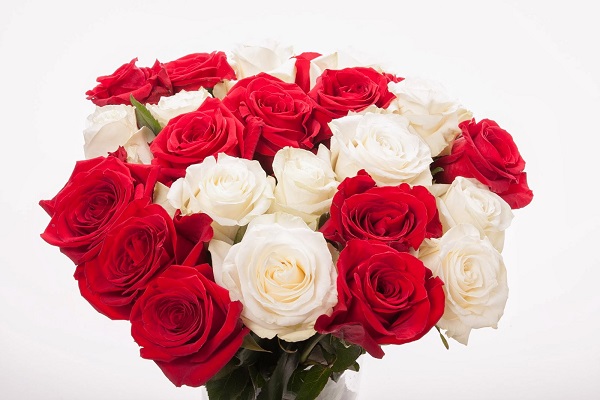 আজকের পাঠ
ব্যাংক আমানত
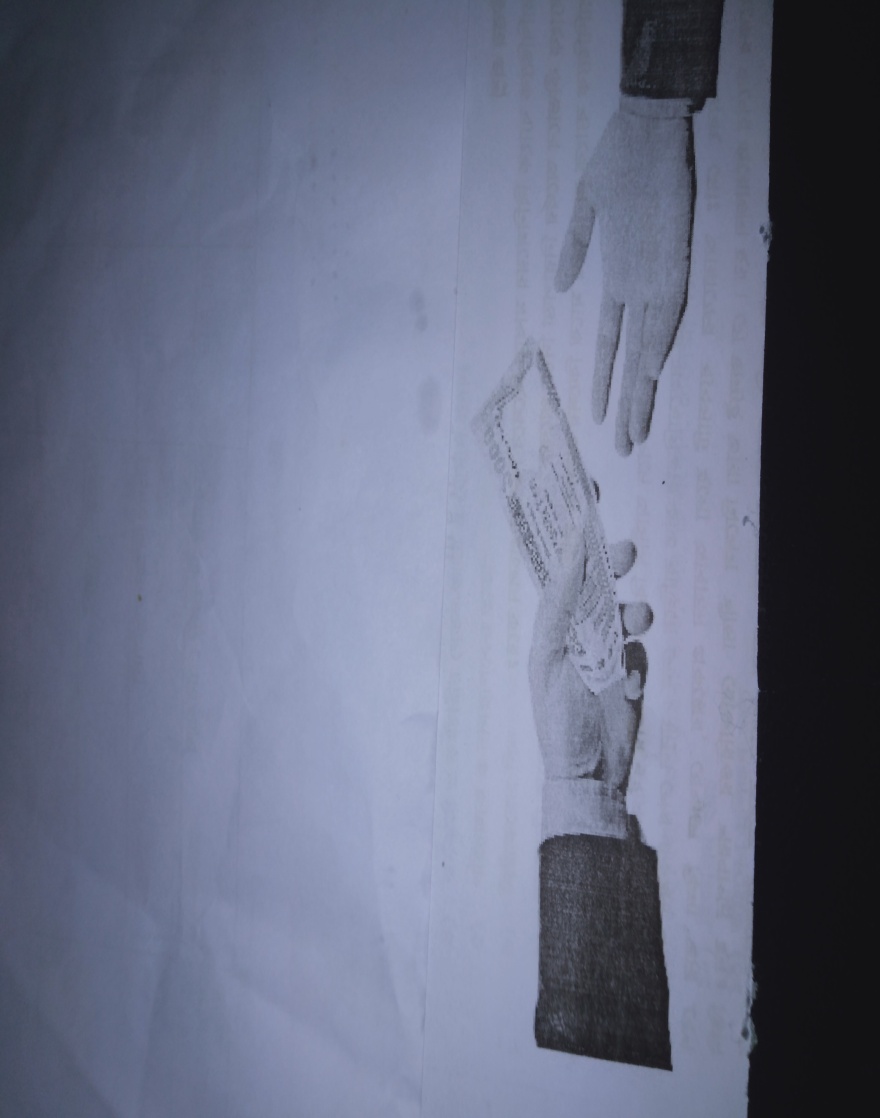 পরিচিতি
শিক্ষক পরিচিতি                                              পাঠ পরিচিতি 
                                          বিষয়ঃফিন্যাস ও ব্যাংকিং 
                                                     পাঠ শিরোনামঃ ব্যাংকের আমানত 
                                                                   অধ্যায়ঃ একাদশ 
প পপাঠ                                                                       শেণিঃ নবম 
                                                                                            সময়ঃ 
                                                                                                 তারিখঃ 
                                       
এম সাখাওয়াত হোসেন।             
সহকারি শিক্ষক (ব্যবসায়ায় শিক্ষা)
মোক্তাল হোসেন উচ্চ বিদ্যালয়। 
চল্লিশা,সদর,নেত্রকোণা
shakhawath747@gamil.com
 Mob:01917636486
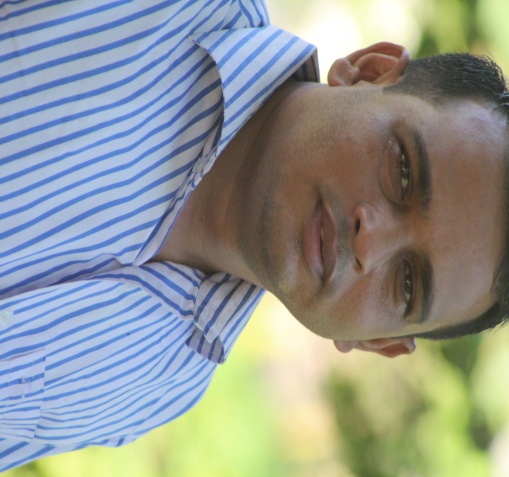 শিখনফল
পাঠ শেষে শিক্ষার্থীরা- 
ব্যাংক আমানতের ধরন উদ্দেশ্য বর্ণনা করতে পারবে।
ব্যাংক হিসাবের ধরণ বিশ্লেষণ করতে পারবে ।
ব্যাংক হিসাব খোলার অনুশীলন করতে পারবে।
ব্যাংক আমানতের ধারণা
গ্রাহকদের  চলতি  হিসাবের আমানতের সমষ্টি
গ্রাহকদের  সঞ্চয়ী হিসাবের আমাতের সমষ্টি
গ্রাহকের স্থায়ী হিসাবের আমানতের সমষ্টি
গ্রাহকের অন্যান্য  হিসাবের আমানতের সমষ্টি
ব্যাংক আমানত
ব্যাংক আমানতের  উদ্দেশ্য ও গুরুত্ব
অর্থের নিরাপত্তা                                                                             
                     
                                                                                                                             ঋাণের সুবিধা 
                                                                                                                     ব্যবসায়িক লেনদেন 
                                                                                                                                সেবা অর্জন  
সঞ্চয় প্রবণতা সূষ্টি                       

পুঁজি বা মূলধন গঠন 
বিনিয়োগ ও উৎপাদন 
আন্তর্জাতিক বাণিজ্য  
                                                                                          ব্যব                                                
                                                                                                                                  
                                                                                                                                  আমানত গ্রহন
                                                                                                                                         বিনিয়োগ 
                                                                                                                                                               বৈদেশিক বিনিময়
গ্রাহকের  ক্ষেত্রে
ব্যাংক আমানতের  উদ্দেশ্য ও গুরুত্ব
ব্যাংকের  ক্ষেত্রে
সামগ্রিক অর্থনৈতিক উন্নয়নের ক্ষেত্রে
ব্যাংক হিসাবের প্রকারভেদ
স্থায়ী  হিসাব
চলতি হিসাব
ব্যাংক হিসাবের প্রকারভেদ
সঞ্চয়ী হিসাব
অন্যান্য হিসাব
চলতি হিসাব
প্রতিদিন বা সপ্তাহে প্রয়োজনমতো টাকা জমা রাখা ও উত্তোলন করা যায়।
ব্যবসায়ীদের জন্য এ হিসাব সুবিধাজনক।
এ হিসাব কোনো সুদ প্রদান করা হয় না।
এ হিসাবের বিপরীতে জমাতিরিক্ত টাকা উত্তোলন করা যায়।
একক কাজ
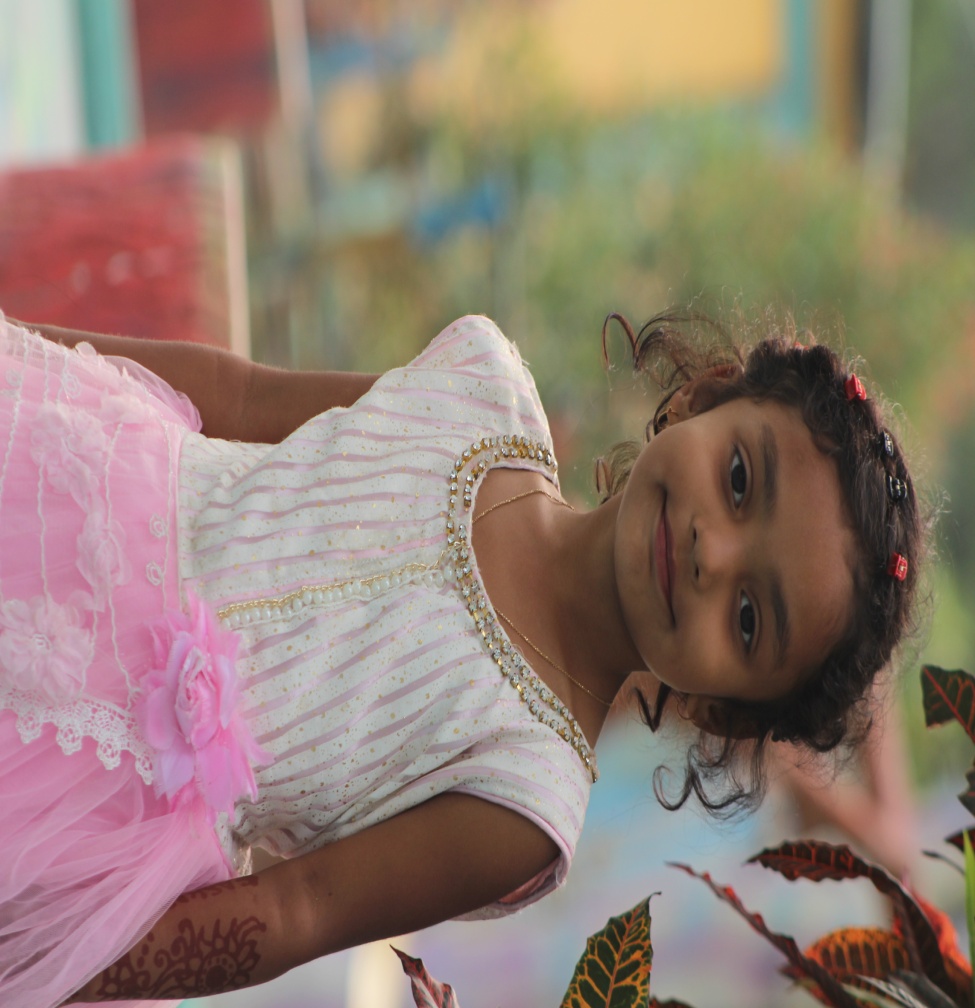 ব্যাংকিং ব্যবসায়ের তহবিলের মূল উৎস কী?
উত্তর
ব্যাংকিং ব্যবসায়ের তহবিলের মূল উৎস হলো আমানত।
সঞ্চয়ী হিসাব
প্রতিদিন বা সপ্তাহে যতবার খুশি টাকা জমা রাখা যায়। 
অব্যবসায়ী বা নির্দিষ্ট আয়ের জনগ্ণ এ হিসাব খোলে।
সঞ্চয়ের উদ্দেশ্য এ হিসাব খোলা হয়।
স্থায়ী হিসাব
নির্দিষ্ট মেয়াদের জন্য এ হিসাব খোলা হয়।
এ হিসাবের বিপরীতে সুদের হার বেশি ।
মেয়াদ পূর্তির আগে সাধারণত টাকা উত্তোলন  করা যায় না।
অন্যান্য হিসাব
স্কুল সঞ্চয়ী  হিসাব
বিমা সঞ্চয়ী হিসাব
বৈদেশিক মুদ্রা সঞ্চয়ী হিসাব
ডিপোজিট পেনশন স্কিম হিসাব
ঋণ আমানতি হিসাব
ব্যাংক হিসাব খোলার ক্ষেত্রে গ্রাহকের বিবেচ্য  বিষয়
ব্যাংকের অবস্থান 
দক্ষতা 
বহুমুখী সেবা 
বৈদেশিক বিনিময় 
সুনাম 
শাখা
তালিকাভুক্ত ব্যাংক 
ঋণ সুবিধা 
সুদ 
সেবার ওপর চার্জ 
ইলেকট্রনিক ব্যাংকিং সেবা
ব্যাংক হিসাব খোলার পদ্ধতি
গ্রাহকের নাম
নমিনির ছবি
ব্যাংক হিসাব খোলার পদ্ধতি
আয়ের  উৎস
আমানতের পরিমাণ
জাতীয় পরিচয়পত্র
বর্তমান ঠিকানা
গ্রাহকের পেশা
স্থায়ী ঠিকানা
গ্রাহকের ছবি
কর্মস্থলের ঠিকানা
দলীয় কাজ
ব্যবসায়ীদের জন্য কোন হিসাব সুবিধাজনক ?
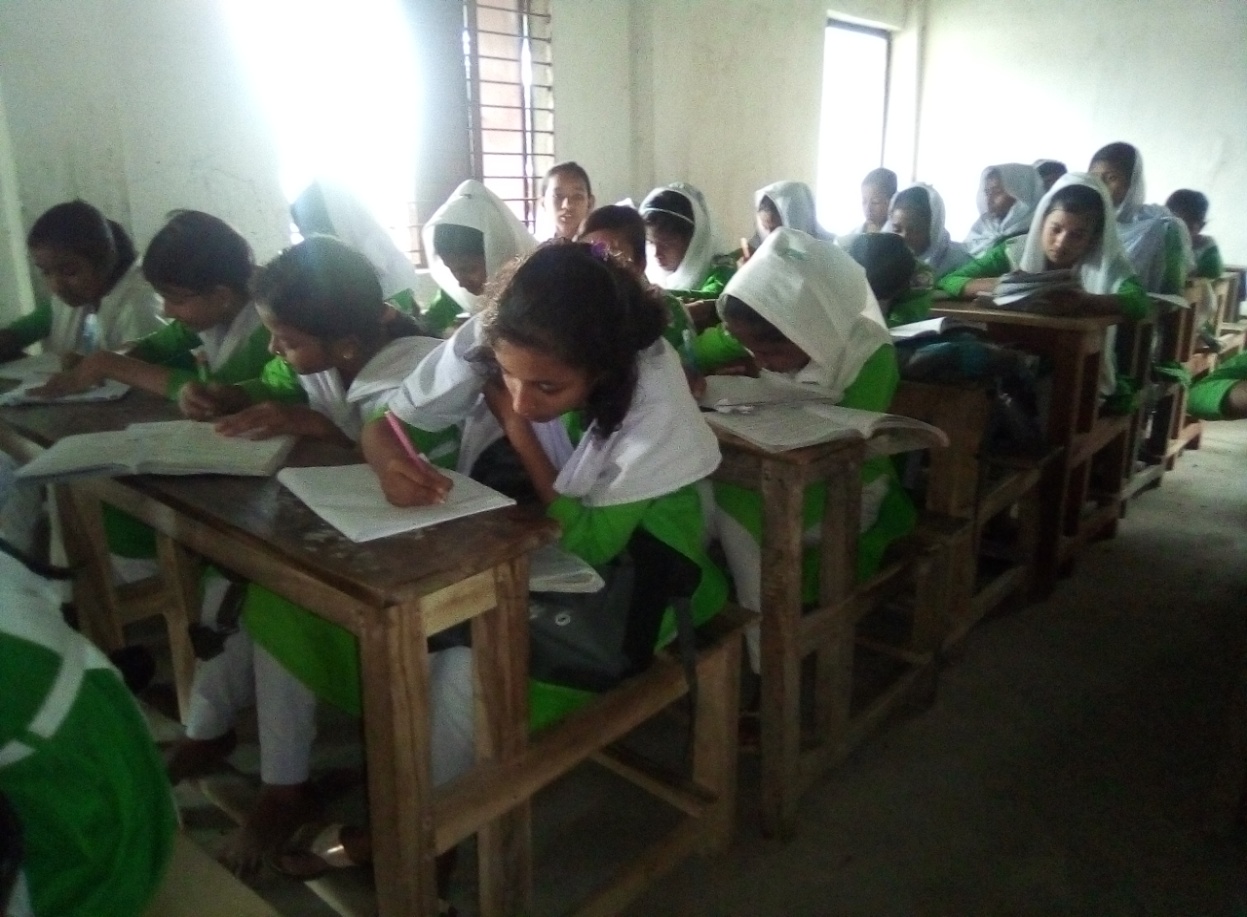 উত্তর
ব্যবসায়ীদের জন্য সুবিধাজনক হিসাব হলো চলতি হিসাব ।
হিসাব খোলার আবেদন ফরম নমুনা
ব্যাংক হিসাব বন্ধ করার পদ্ধতি
অব্যবহূত চেক বই, পাস বই ,ডেবিট/ ক্রেডিট কার্ড ফেরত দিতে হবে।
হিসাব বন্ধ করার অনুরোধ পত্র ( কোম্পানির ক্ষেত্রে অনুমোদিত সভার অনুরোধপ্ত্র ) জমা দিতে হবে।